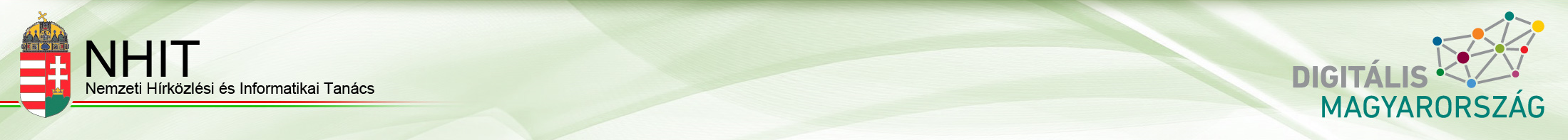 Komplex kormányzati cselekvési terv négy pillér mentén – Digitális Magyarország
„Networkshop 2015” konferencia
Sárospatak
DIGITÁLIS MAGYARORSZÁG
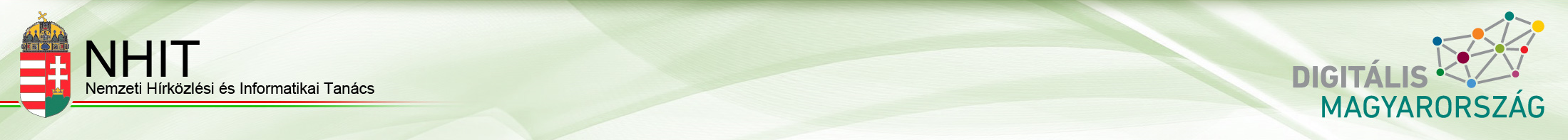 DIGITÁLIS INFRASTRUKTÚRA
HÁLÓZATFEJLESZTÉS
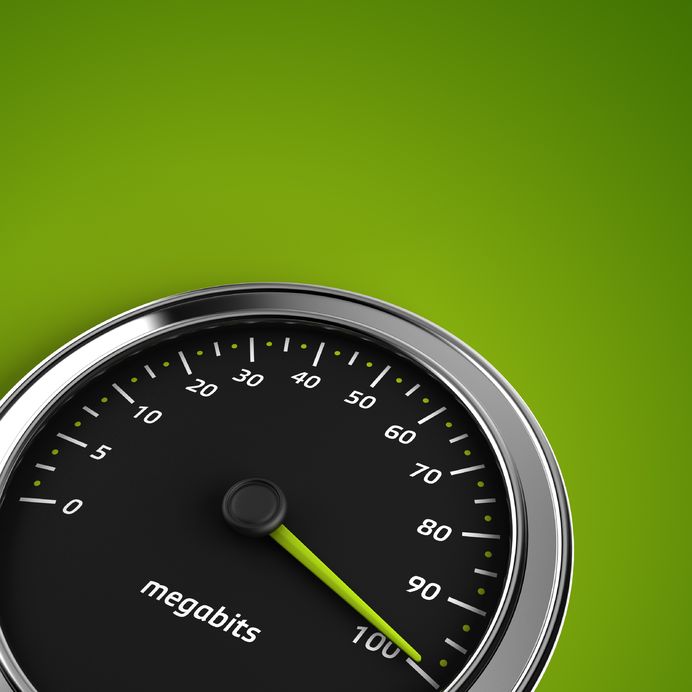 LAKOSSÁG ÉS VÁLLALKOZÁSOK
OKTATÁS (NIIFI)
KÖZIGAZGATÁS (NISZ ZRT.)
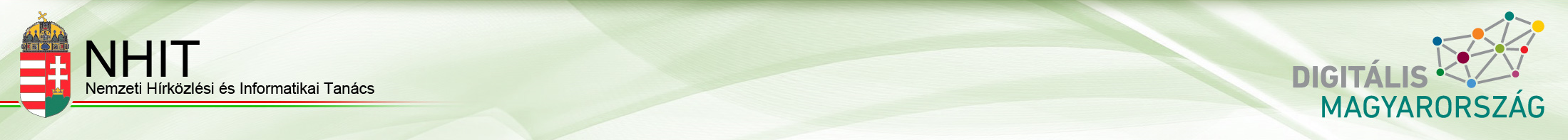 További kormányzati lépések – jogi akadálymentesítés
Cél: 2018-ra minden háztartásban elérhetővé váljon a legalább 30 Mbit/s sebességű internet-szolgáltatás
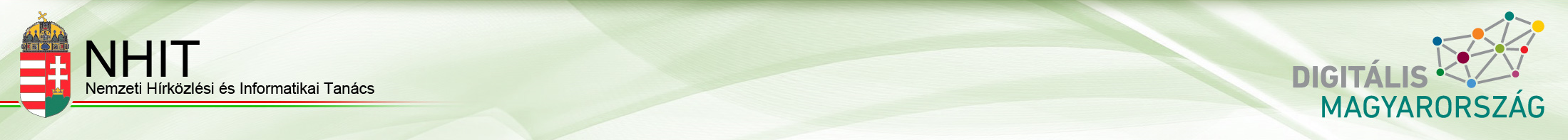 DIGITÁLIS ÁLLAM
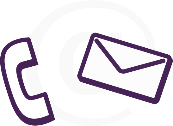 @
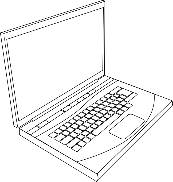 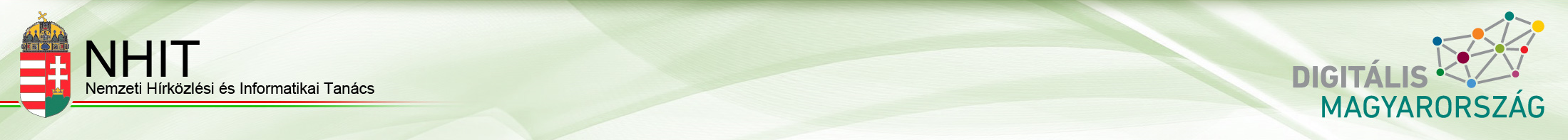 DIGITÁLIS KÖZÖSSÉG ÉS GAZDASÁG
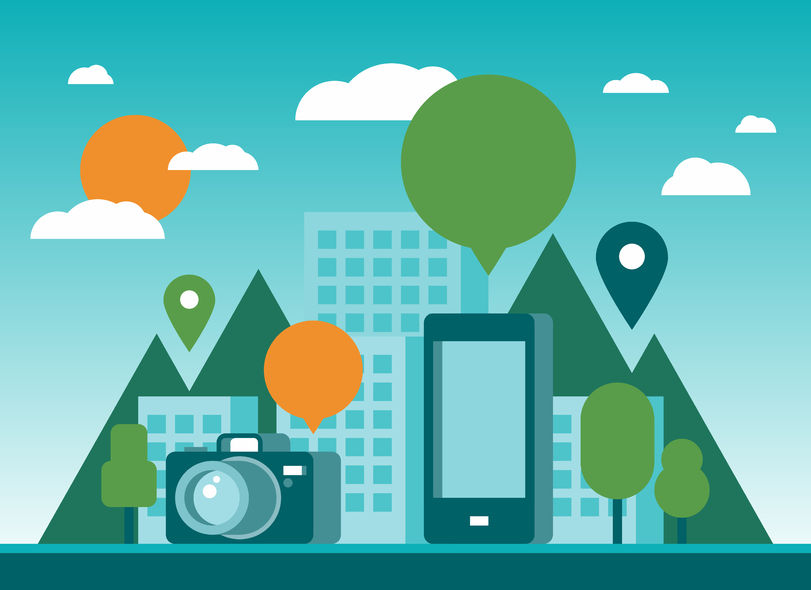 Intelligens városi szolgáltatások
Intelligens városi szolgáltatások
Helyi kkv-k
Helyi kkv-k
Térségi gazdaságfejlesztési programok
Térségi gazdaságfejlesztési programok
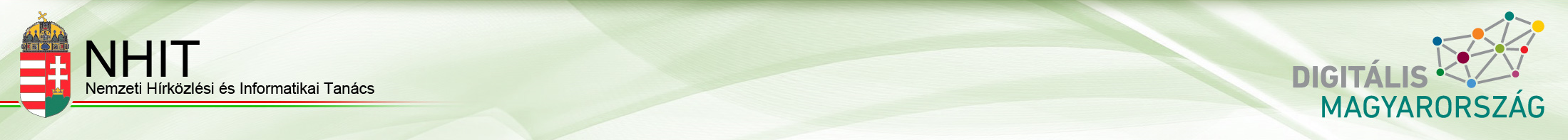 DIGITÁLIS KÉSZSÉGEK
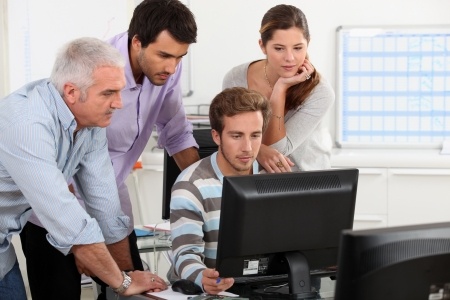 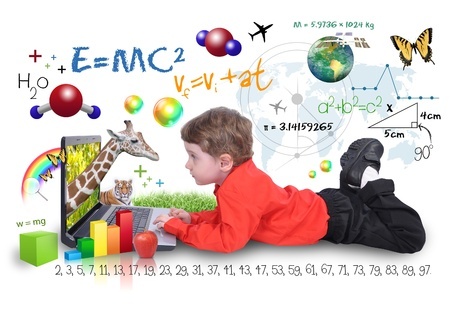 Modellértékű nevelési programok
Felnőttképzés, 
szemléletformálás
ELSŐDLEGES ÉS MÁSODLAGOS DIGITÁLIS MEGOSZTOTTSÁG CSÖKKENTÉSE
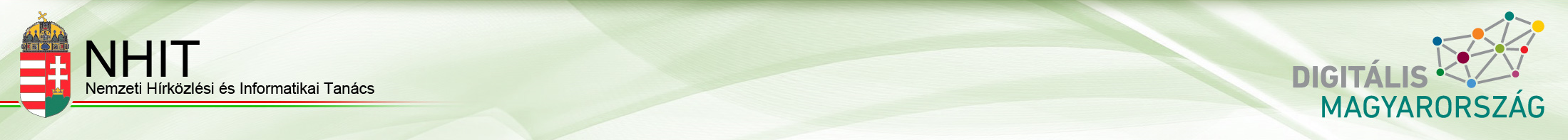 Bódi Gábor elnök
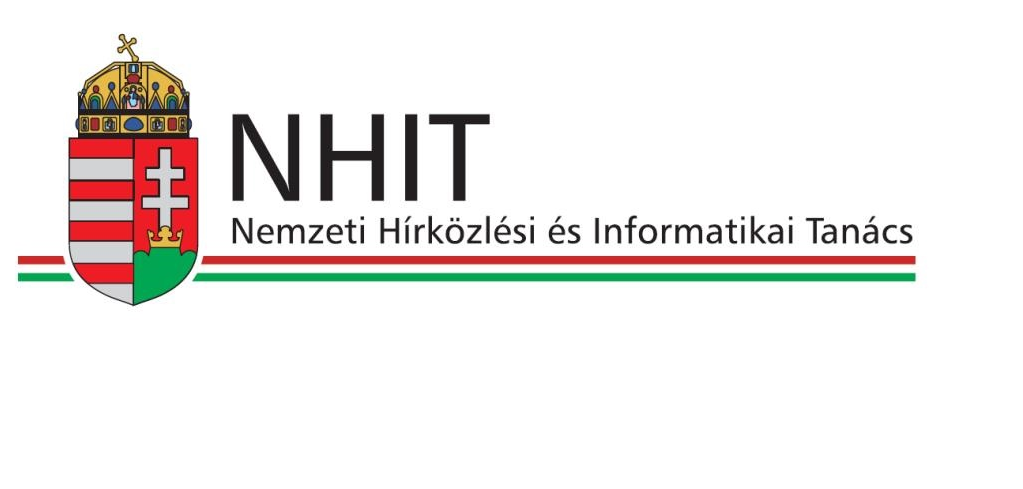 nhit@nhit.hu
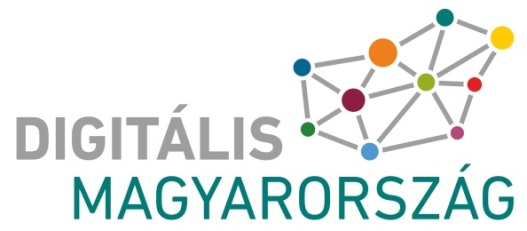